Amazon Web Services
What Is Amazon EC2?
Amazon Elastic Compute Cloud (Amazon EC2) provides scalable computing capacity in the Amazon Web Services (AWS) cloud. 
Amazon EC2 eliminates your need to invest in hardware up front
Develop and deploy applications faster. 
Launch as many or as few virtual servers as you need
Configure security and networking, and manage storage. 
Scale up or down to handle changes in requirements or spikes in demand, reducing your need to forecast traffic
Features of Amazon EC2
Virtual computing environments, known as instances
Preconfigured templates for your instances, known as Amazon Machine Images (AMIs), that package the bits you need for your server (including the operating system and additional software)
Various configurations of CPU, memory, storage, and networking capacity for your instances, known as instance types
Secure login information for your instances using key pairs (AWS stores the public key, and you store the private key in a secure place)
Storage volumes for temporary data that's deleted when you stop or terminate your instance, known as instance store volumes
Features of Amazon EC2
Persistent storage volumes for your data using Amazon Elastic Block Store (Amazon EBS), known as Amazon EBS volumes
Multiple physical locations for your resources, such as instances and Amazon EBS volumes, known as regions and Availability Zones
A firewall that enables you to specify the protocols, ports, and source IP ranges that can reach your instances using security groups
Static IPv4 addresses for dynamic cloud computing, known as Elastic IP addresses
Metadata, known as tags, that you can create and assign to your Amazon EC2 resources
Virtual networks you can create that are logically isolated from the rest of the AWS cloud, and that you can optionally connect to your own network, known as virtual private clouds(VPCs)
How to Get Started with Amazon EC2
Sign up for AWS

AWS account is automatically signed up for all services in AWS, including Amazon EC2. 
You are charged only for the services that you use. 
If you are a new AWS customer, you can get started with Amazon EC2 for free.  Free Tier
 
To create an AWS account
Open https://portal.aws.amazon.com/billing/signup
Follow the online instructions.
Part of the sign-up procedure involves receiving a phone call and entering a verification code
Create a key pair
AWS uses public-key cryptography to secure the login information for your instance. A Linux instance has no password; you use a key pair to log in to your instance securely. You specify the name of the key pair when you launch your instance, then provide the private key when you log in using SSH.
If you haven't created a key pair already, you can create one using the Amazon EC2 console. Note that if you plan to launch instances in multiple Regions, you'll need to create a key pair in each Region. For more information about Regions, see Regions and Zones.
To create your key pair
Open the Amazon EC2 console at https://console.aws.amazon.com/ec2/
In the navigation pane, choose Key Pairs.
Choose Create key pair.
For Name, enter a descriptive name for the key pair. Amazon EC2 associates the public key with the name that you specify as the key name. A key name can include up to 255 ASCII characters. It can’t include leading or trailing spaces.
For File format, choose the format in which to save the private key. To save the private key in a format that can be used with OpenSSH, choose pem. 
To save the private key in a format that can be used with PuTTY, choose ppk.
Choose Create key pair.
The private key file is automatically downloaded by your browser. The base file name is the name you specified as the name of your key pair, and the file name extension is determined by the file format you chose. Save the private key file in a safe place.
Important -This is the only chance for you to save the private key file.
If you will use an SSH client on a macOS or Linux computer to connect to your Linux instance, use the following command to set the permissions of your private key file so that only you can read it.
chmod 400 my-key-pair.pem
To create a security group with least privilege
Open the Amazon EC2 console at https://console.aws.amazon.com/ec2/
From the navigation bar, select a Region for the security group. Security groups are specific to a Region, so you should select the same Region in which you created your key pair.
In the navigation pane, choose Security Groups.
Choose Create security group.
In the Basic details section, do the following:
Enter a name for the new security group and a description. Use a name that is easy for you to remember, such as your user name, followed by _SG_, plus the Region name. For example, me_SG_uswest2.
    In the VPC list, select your default VPC for the Region.
In the Inbound rules section, create the following rules (choose Add rule for each new rule):
Choose HTTP from the Type list, and make sure that Source is set to Anywhere (0.0.0.0/0).
Choose HTTPS from the Type list, and make sure that Source is set to Anywhere (0.0.0.0/0).
Choose SSH from the Type list. In the Source box, choose My IP to automatically populate the field with the public IPv4 address of your local computer. Alternatively, choose Custom and specify the public IPv4 address of your computer or network in CIDR notation. To specify an individual IP address in CIDR notation, add the routing suffix /32, for example, 203.0.113.25/32. If your company allocates addresses from a range, specify the entire range, such as 203.0.113.0/24.
    Warning -    For security reasons, do not allow SSH access from all IPv4 addresses (0.0.0.0/0) to your instance, except for testing purposes and only for a short time.
Choose Create security group.
Amazon Machine Image (AMI)
An Amazon Machine Image (AMI) is a template that contains a software configuration (for example, an operating system, an application server, and applications). 
From an AMI, you launch an instance, which is a copy of the AMI running as a virtual server in the cloud.
Your instances keep running until you
Stop
Hibernate
or terminate them, 
or until they fail. 
If an instance fails, you can launch a new one from the AMI.
Instances
An instance is a virtual server in the cloud. Its configuration at launch is a copy of the AMI that you specified when you launched the instance.
You can launch different types of instances from a single AMI. 
An instance type essentially determines the hardware of the host computer used for your instance. 
Each instance type offers different compute and memory capabilities. Select an instance type based on the amount of memory and computing power that you need for the application or software that you plan to run on the instance.
After you launch an instance, it looks like a traditional host, and you can interact with it as you would any computer. 
You have complete control of your instances; you can use sudo to run commands that require root privileges.
Your AWS account has a limit on the number of instances that you can have running.
Storage for your instance
The root device for your instance contains the image used to boot the instance. 
Your instance may include local storage volumes, known as instance store volumes, which you can configure at launch time with block device mapping. 
After these volumes have been added to and mapped on your instance, they are available for you to mount and use. 
If your instance fails, or if your instance is stopped or terminated, the data on these volumes is lost; therefore, these volumes are best used for temporary data. 
To keep important data safe, you should use a replication strategy across multiple instances, or store your persistent data in Amazon S3 or Amazon EBS volumes.
Security best practices
Use AWS Identity and Access Management (IAM) to control access to your AWS resources, including your instances. 
You can create IAM users and groups under your AWS account, assign security credentials to each, and control the access that each has to resources and services in AWS. 
Restrict access by only allowing trusted hosts or networks to access ports on your instance. For example, you can restrict SSH access by restricting incoming traffic on port 22. 
Review the rules in your security groups regularly, and ensure that you apply the principle of least privilege—only open up permissions that you require. 
You can also create different security groups to deal with instances that have different security requirements.
Consider creating a bastion security group that allows external logins, and keep the remainder of your instances in a group that does not allow external logins. 
Disable password-based logins for instances launched from your AMI. Passwords can be found or cracked, and are a security risk.
Stopping and terminating instances
You can stop or terminate a running instance at any time.
Stopping an instance
When an instance is stopped, the instance performs a normal shutdown, and then transitions to a stopped state. All of its Amazon EBS volumes remain attached, and you can start the instance again at a later time.
You are not charged for additional instance usage while the instance is in a stopped state. 
A minimum of one minute is charged for every transition from a stopped state to a running state
If the instance type was changed while the instance was stopped, you will be charged the rate for the new instance type after the instance is started.
All of the associated Amazon EBS usage of your instance, including root device usage, is billed using typical Amazon EBS prices.
When an instance is in a stopped state, you can attach or detach Amazon EBS volumes. You can also create an AMI from the instance, and you can change the kernel, RAM disk, and instance type.
Terminating an instance
When an instance is terminated, the instance performs a normal shutdown. 
The root device volume is deleted by default, but any attached Amazon EBS volumes are preserved by default, determined by each volume's deleteOnTermination attribute setting. 
The instance itself is also deleted, and you can't start the instance again at a later time.
To prevent accidental termination, you can disable instance termination. 
If you do so, ensure that the disableApiTermination attribute is set to true for the instance. 
To control the behavior of an instance shutdown, such as shutdown -h in Linux or shutdown in Windows, set the instanceInitiatedShutdownBehavior instance attribute to stop or terminate as desired. 
Instances with Amazon EBS volumes for the root device default to stop, and 
instances with instance-store root devices are always terminated as the result of an instance shutdown.
AMIs
Amazon Web Services (AWS) publishes many Amazon Machine Images (AMIs) that contain common software configurations for public use. 
In addition, members of the AWS developer community have published their own custom AMIs. 
You can also create your own custom AMI or AMIs; doing so enables you to quickly and easily start new instances that have everything you need. For example, if your application is a website or a web service, your AMI could include a web server, the associated static content, and the code for the dynamic pages. As a result, after you launch an instance from this AMI, your web server starts, and your application is ready to accept requests.
All AMIs are categorized as either backed by Amazon EBS, which means that the root device for an instance launched from the AMI is an Amazon EBS volume, or backed by instance store, which means that the root device for an instance launched from the AMI is an instance store volume created from a template stored in Amazon S3.
The description of an AMI indicates the type of root device (either ebs or instance store). This is important because there are significant differences in what you can do with each type of AMI.
You can deregister an AMI when you have finished using it. After you deregister an AMI, you can't use it to launch new instances. Existing instances launched from the AMI are not affected. Therefore, if you are also finished with the instances launched from these AMIs, you should terminate them.
Regions and Zones
Amazon EC2 is hosted in multiple locations world-wide. These locations are composed of 
Regions, 
Availability Zones, 
Local Zones, 
AWS Outposts, 
and Wavelength Zones. 
Each Region is a separate geographic area.
 Availability Zones are multiple, isolated locations within each Region.
Local Zones provide you the ability to place resources, such as compute and storage, in multiple locations closer to your end users.
 AWS Outposts brings native AWS services, infrastructure, and operating models to virtually any data center, co-location space, or on-premises facility.
Wavelength Zones allow developers to build applications that deliver ultra-low latencies to 5G devices and end users. Wavelength deploys standard AWS compute and storage services to the edge of telecommunication carriers' 5G networks. 
AWS operates state-of-the-art, highly available data centers. Although rare, failures can occur that affect the availability of instances that are in the same location. If you host all of your instances in a single location that is affected by a failure, none of your instances would be available.
Regions
Each Amazon EC2 Region is designed to be isolated from the other Amazon EC2 Regions. This achieves the greatest possible fault tolerance and stability.
The following diagram illustrates multiple AWS Regions.
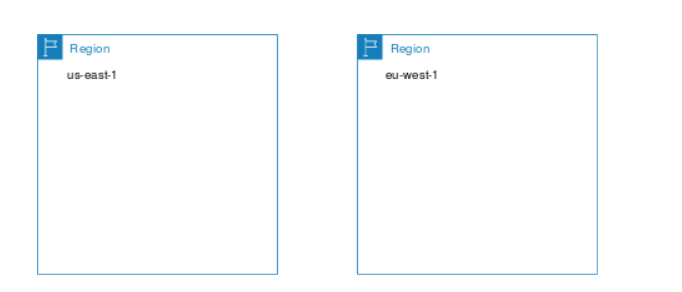 Regions
When you view your resources, you see only the resources that are tied to the Region that you specified. This is because Regions are isolated from each other, and we don't automatically replicate resources across Regions.
When you launch an instance, you must select an AMI that's in the same Region. If the AMI is in another Region, you can copy the AMI to the Region you're using. 
Note that there is a charge for data transfer between Regions
 Available Regions
    Regions and endpoints
    Describing your Regions
    Getting the Region name
    Specifying the Region for a resource
Available Regions
Your account determines the Regions that are available to you.
An AWS account provides multiple Regions so that you can launch Amazon EC2 instances in locations that meet your requirements. For example, you might want to launch instances in Europe to be closer to your European customers or to meet legal requirements.
An AWS GovCloud (US-West) account provides access to the AWS GovCloud (US-West) Region and the AWS GovCloud (US-East) Region. 
An Amazon AWS (China) account provides access to the Beijing and Ningxia Regions only. 
The following table lists the Regions provided by an AWS account. You can't describe or access additional Regions from an AWS account, such as AWS GovCloud (US) Region or the China Regions. To use a Region introduced after March 20, 2019, you must enable the Region. 
For information about available Wavelength Zones, see Available Wavelength Zones in the AWS Wavelength Developer Guide.
The number and mapping of Availability Zones per Region may vary between AWS accounts. To get a list of the Availability Zones that are available to your account, you can use the Amazon EC2 console or the command line interface.
Regions and endpoints
When you work with an instance using the command line interface or API actions, you must specify its Regional endpoint. 
For more information about endpoints and protocols in AWS GovCloud (US-West), see AWS GovCloud (US-West) Endpoints in the AWS GovCloud (US) User Guide.
Describing your Regions
You can use the Amazon EC2 console or the command line interface to determine which Regions are available for your account. For more information about these command line interfaces, see Accessing Amazon EC2.
To find your Regions using the console
    Open the Amazon EC2 console at https://console.aws.amazon.com/ec2/
From the navigation bar, view the options in the Region selector.
Your EC2 resources for this Region are displayed on the EC2 Dashboard in the Resources section.
To find your Regions using the AWS CLI
    Use the describe-regions command as follows to describe the Regions that are enabled for your account.
aws ec2 describe-regions
To describe all Regions, including any Regions that are disabled for your account, add the --all-regions option as follows.
    aws ec2 describe-regions --all-regions
To find your Regions using the AWS Tools for Windows PowerShell
    Use the Get-EC2Region command as follows to describe the Regions for your account.
PS C:\> Get-EC2Region
Getting the Region name
You can use the Amazon Lightsail API to view the name of a Region.
To view the Region name using the AWS CLI
    Use the get-regions command as follows to describe the name of the specified Region.
aws lightsail get-regions --query "regions[?name=='region-name'].displayName" --output text

The following example returns the name of the us-east-2 Region.
aws lightsail get-regions --query "regions[?name=='us-east-2'].displayName" --output text

The following is the output:
Ohio
Specifying the Region for a resource
Every time you create an Amazon EC2 resource, you can specify the Region for the resource. You can specify the Region for a resource using the AWS Management Console or the command line.
Considerations
Some AWS resources might not be available in all Regions. Ensure that you can create the resources that you need in the desired Regions before you launch an instance.
To specify the Region for a resource using the console
    Open the Amazon EC2 console at https://console.aws.amazon.com/ec2/
    Use the Region selector in the navigation bar.
To specify the default Region using the command line
You can set the value of an environment variable to the desired Regional endpoint (for example, https://ec2.us-east-2.amazonaws.com):
    AWS_DEFAULT_REGION (AWS CLI)
Set-AWSDefaultRegion (AWS Tools for Windows PowerShell)
Alternatively, you can use the --region (AWS CLI) or -Region (AWS Tools for Windows PowerShell) command line option with each individual command. For example, --region us-east-2.
Availability Zones
Each Region has multiple, isolated locations known as Availability Zones. When you launch an instance, you can select an Availability Zone or let us choose one for you. If you distribute your instances across multiple Availability Zones and one instance fails, you can design your application so that an instance in another Availability Zone can handle requests.
The following diagram illustrates multiple Availability Zones in an AWS Region.
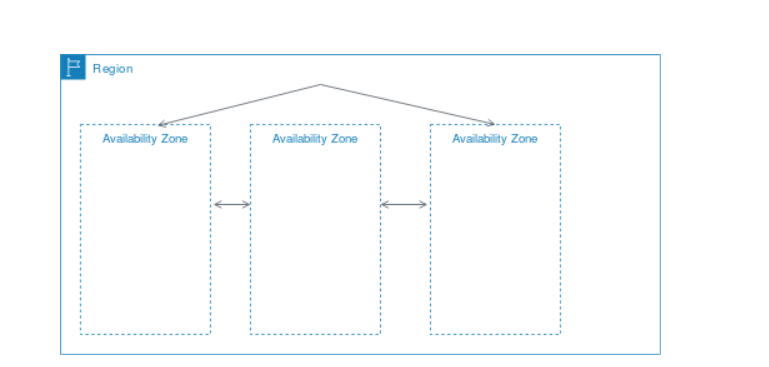 You can also use Elastic IP addresses to mask the failure of an instance in one Availability Zone by rapidly remapping the address to an instance in another Availability Zone. 
An Availability Zone is represented by a Region code followed by a letter identifier; for example, us-east-1a. 
To ensure that resources are distributed across the Availability Zones for a Region, we independently map Availability Zones to names for each AWS account. 
For example, the Availability Zone us-east-1a for your AWS account might not be the same location as us-east-1a for another AWS account.
To coordinate Availability Zones across accounts, you must use the AZ ID, which is a unique and consistent identifier for an Availability Zone. For example, use1-az1 is an AZ ID for the us-east-1 Region and it has the same location in every AWS account.
You can view AZ IDs to determine the location of resources in one account relative to the resources in another account. For example, if you share a subnet in the Availability Zone with the AZ ID use-az2 with another account, this subnet is available to that account in the Availability Zone whose AZ ID is also use-az2. The AZ ID for each VPC and subnet is displayed in the Amazon VPC console. 
As Availability Zones grow over time, our ability to expand them can become constrained. If this happens, we might restrict you from launching an instance in a constrained Availability Zone unless you already have an instance in that Availability Zone. Eventually, we might also remove the constrained Availability Zone from the list of Availability Zones for new accounts. Therefore, your account might have a different number of available Availability Zones in a Region than another account.
Describing your Availability Zones
You can use the Amazon EC2 console or the command line interface to determine which Availability Zones are available for your account. For more information about these command line interfaces, see Accessing Amazon EC2.
To find your Availability Zones using the console
    Open the Amazon EC2 console at https://console.aws.amazon.com/ec2/
    From the navigation bar, view the options in the Region selector.
    On the navigation pane, choose EC2 Dashboard.
    The Availability Zones are listed under Service health, Zone status.
To find your Availability Zones using the AWS CLI
    Use the describe-availability-zones command as follows to describe the Availability Zones within the specified Region.
aws ec2 describe-availability-zones --region region-name
Use the describe-availability-zones command as follows to describe the Availability Zones regardless of the opt-in status.
    aws ec2 describe-availability-zones --all-availability-zones
To find your Availability Zones using the AWS Tools for Windows PowerShell
Use the Get-EC2AvailabilityZone command as follows to describe the Availability Zones within the specified Region.
PS C:\> Get-EC2AvailabilityZone -Region region-name
Launching instances in an Availability Zone
When you launch an instance, select a Region that puts your instances closer to specific customers, or meets the legal or other requirements that you have. By launching your instances in separate Availability Zones, you can protect your applications from the failure of a single location.
When you launch an instance, you can optionally specify an Availability Zone in the Region that you are using. 
If you do not specify an Availability Zone, we select an Availability Zone for you. 
When you launch your initial instances, we recommend that you accept the default Availability Zone, because this allows us to select the best Availability Zone for you based on system health and available capacity. If you launch additional instances, specify a Zone only if your new instances must be close to, or separated from, your running instances.